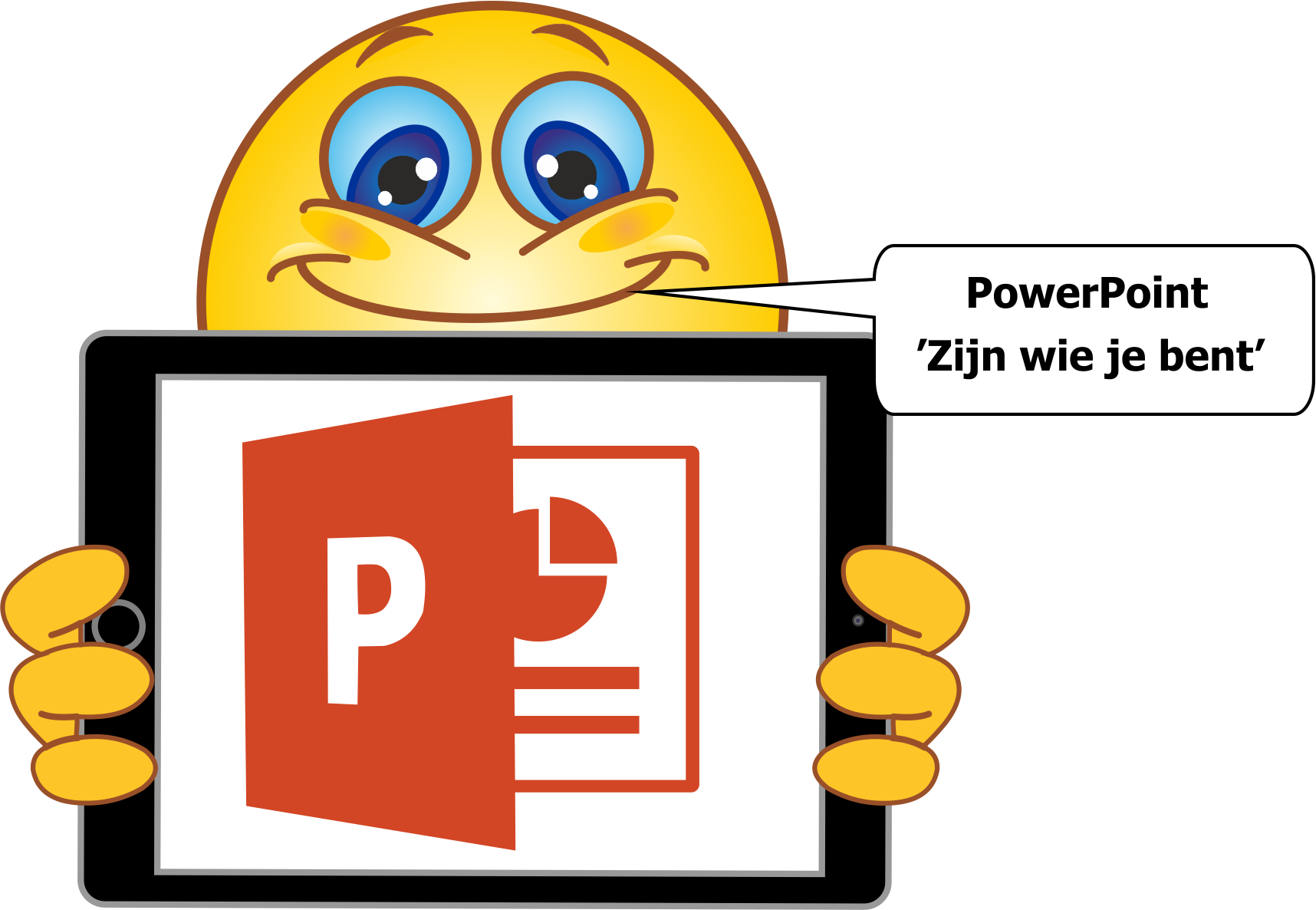 Gratis aangeboden door www.dms-educatief.eu
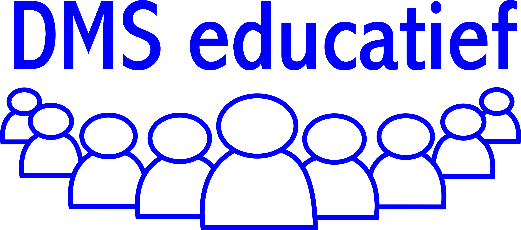 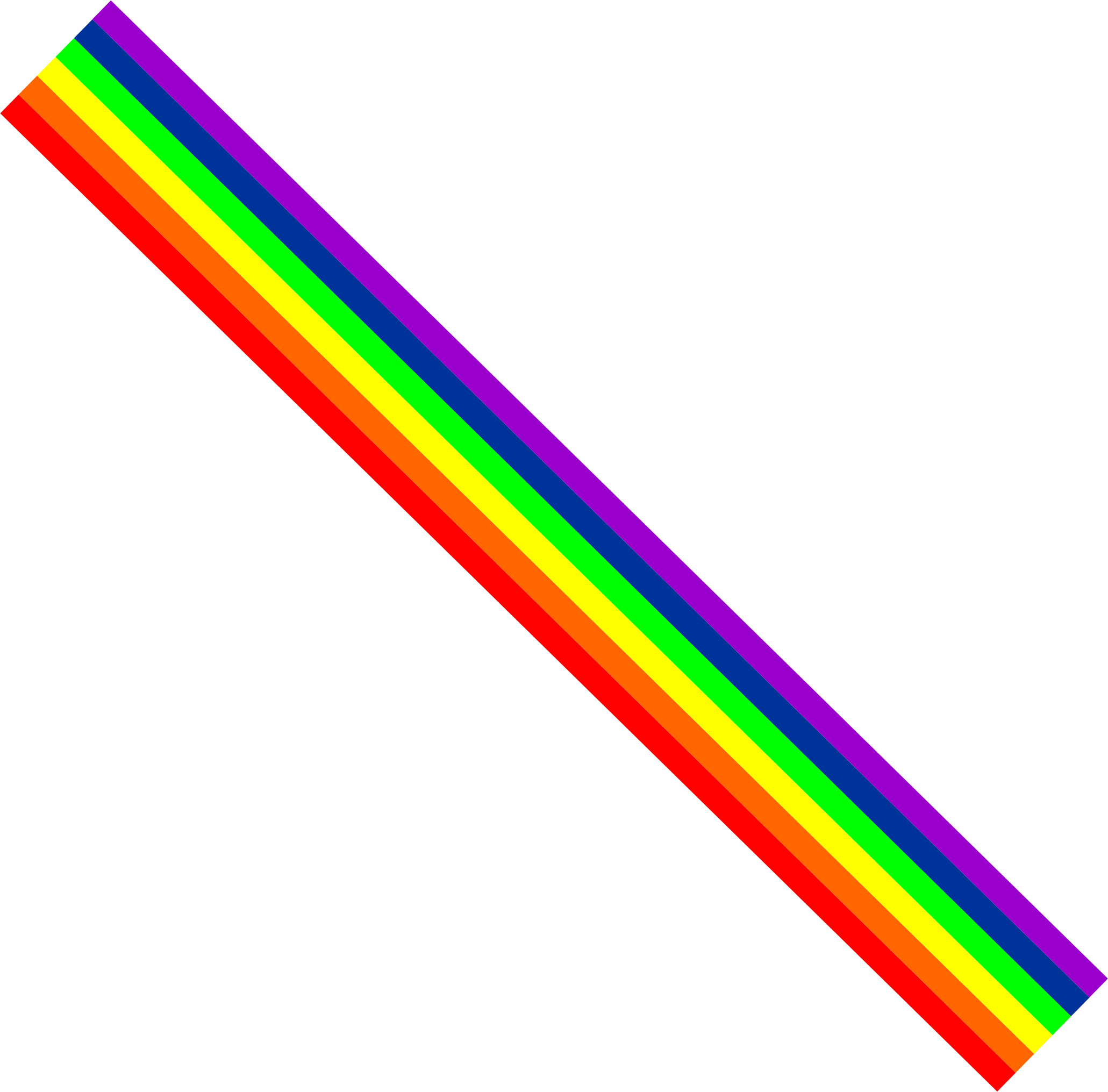 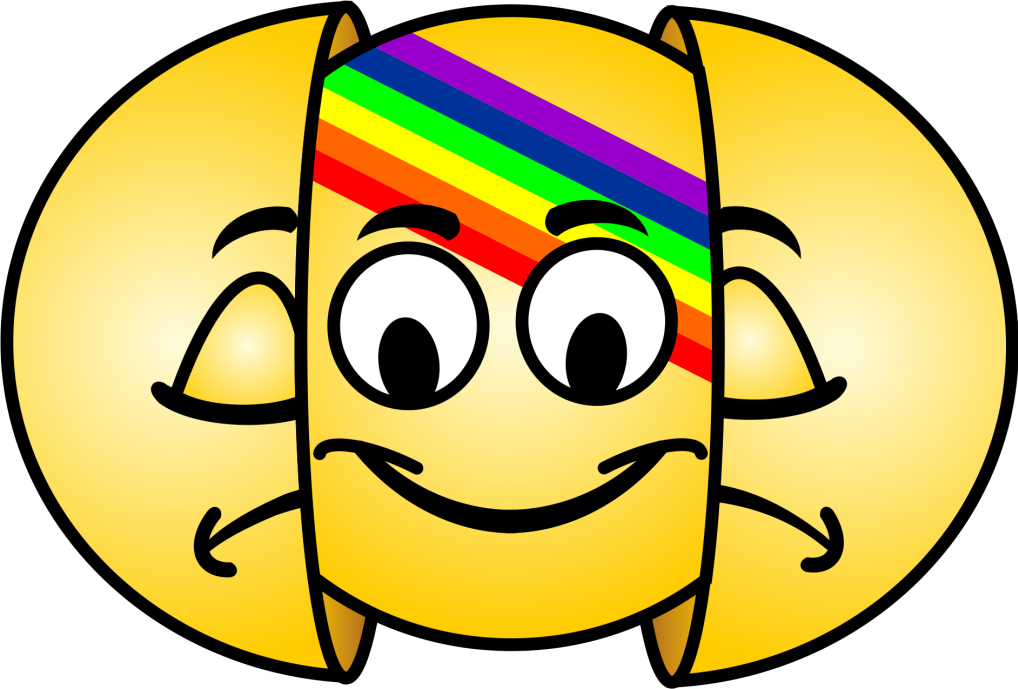 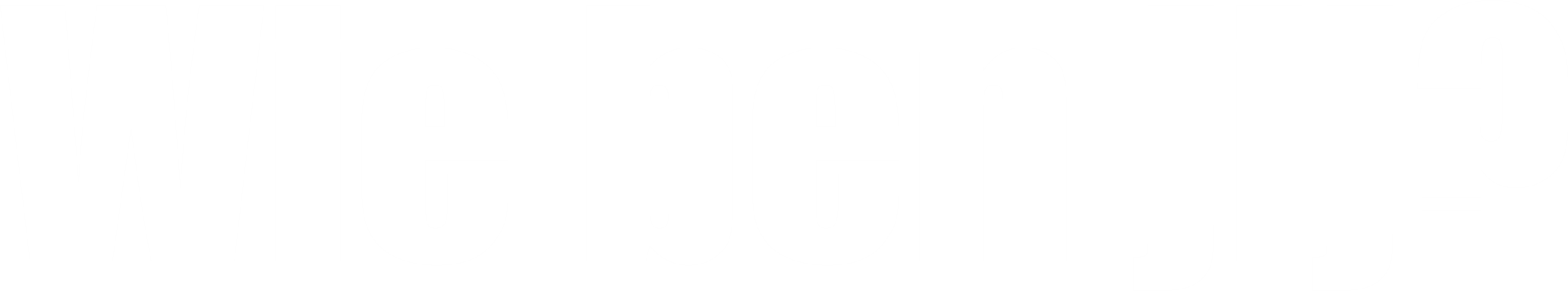 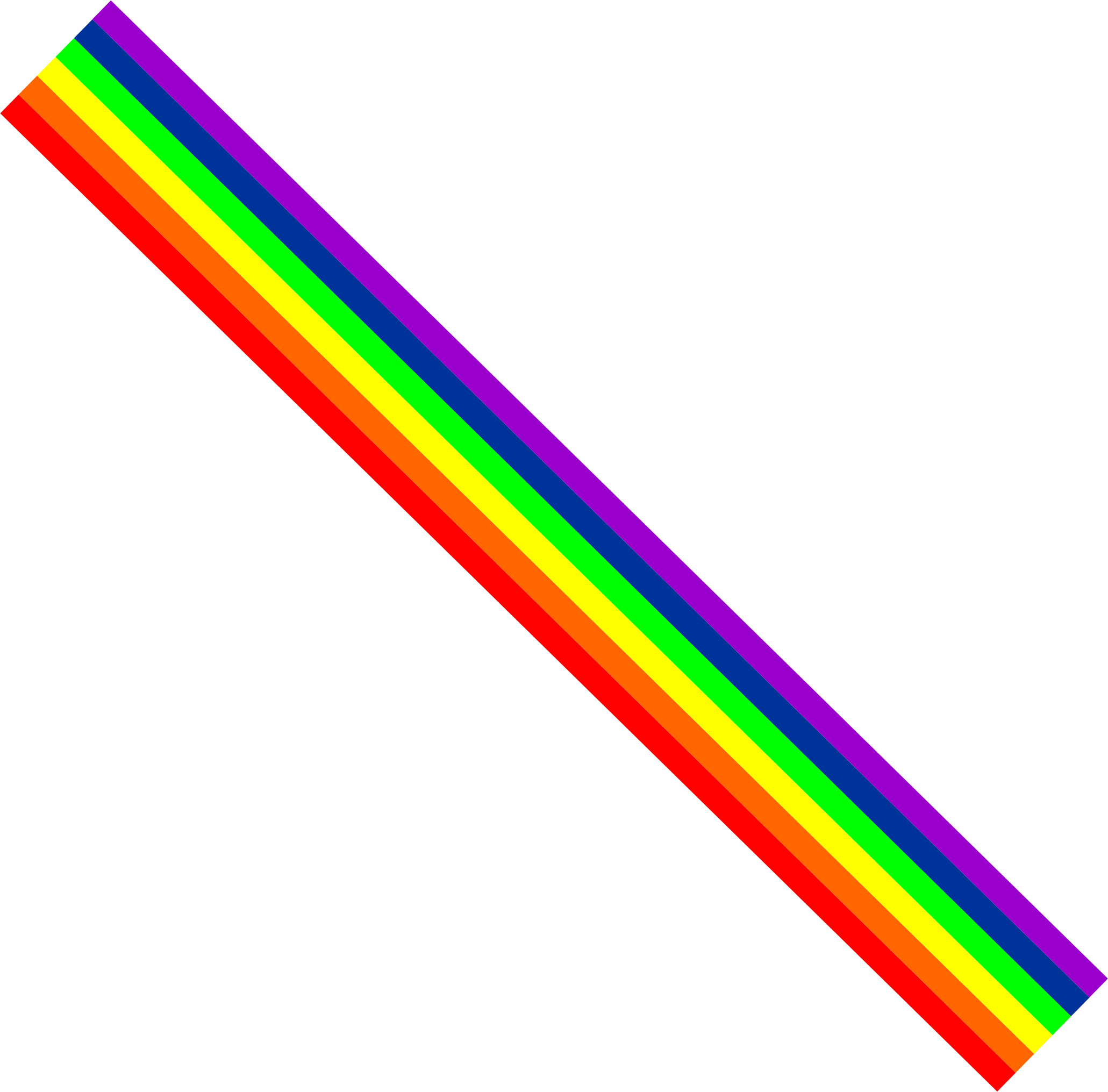 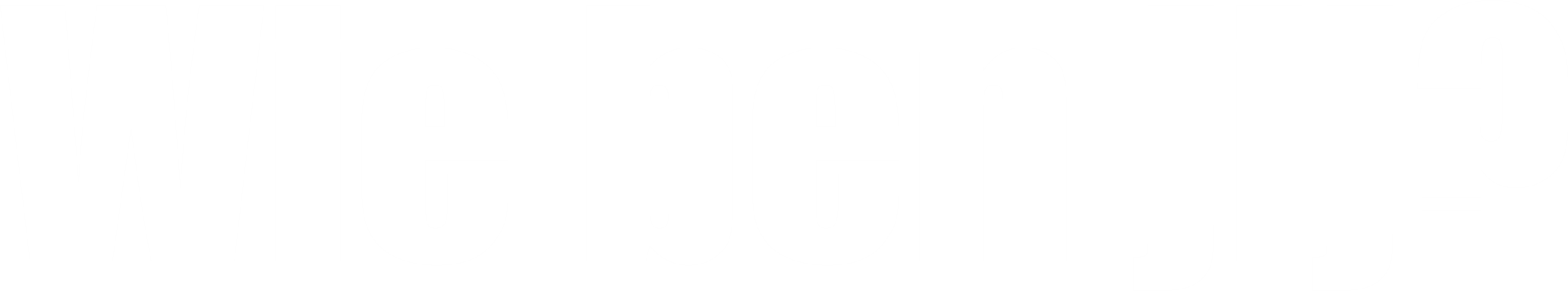 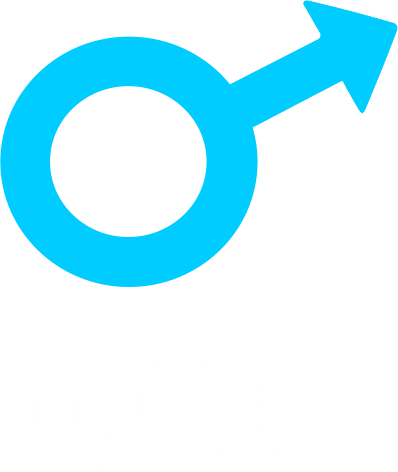 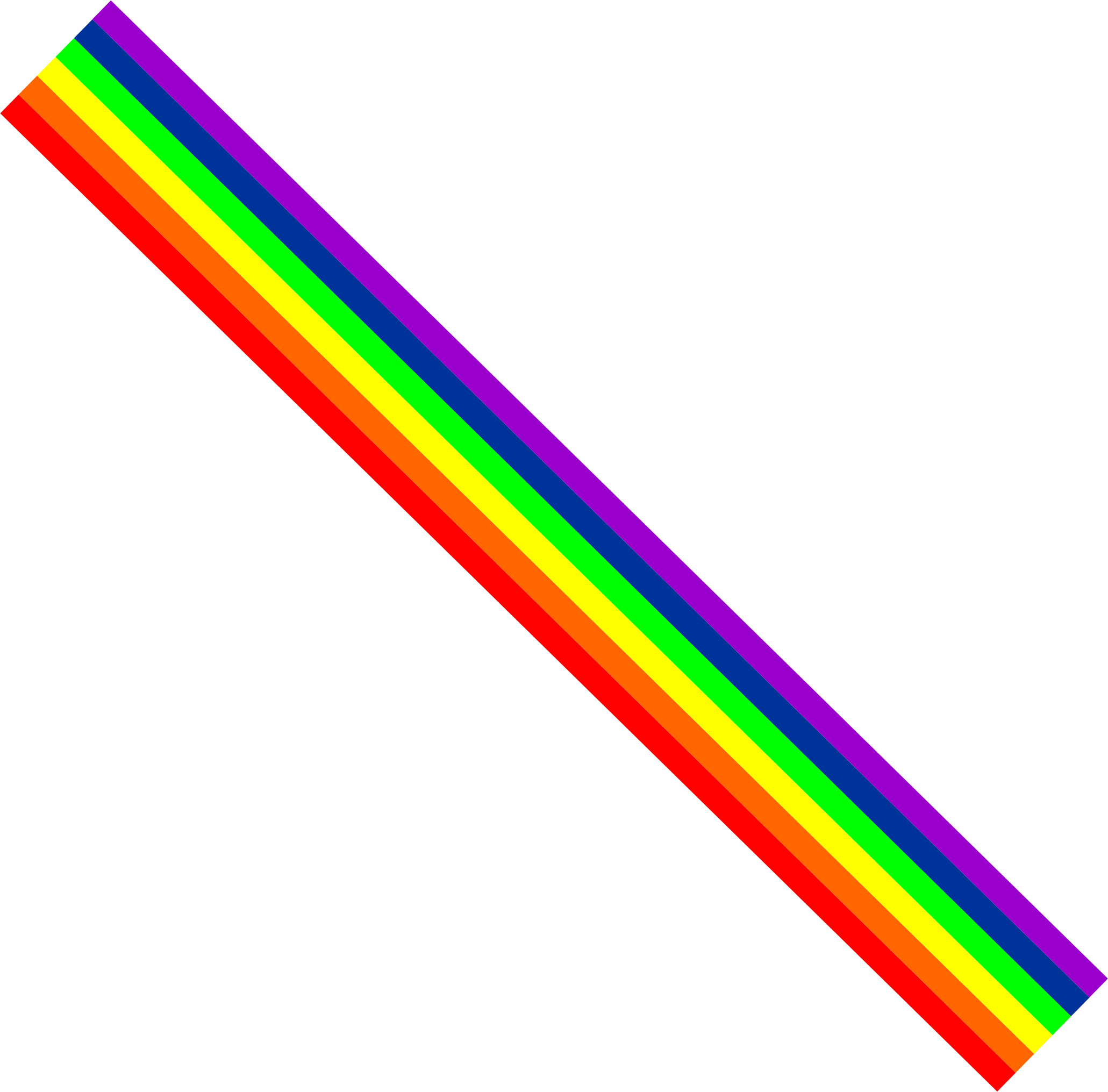 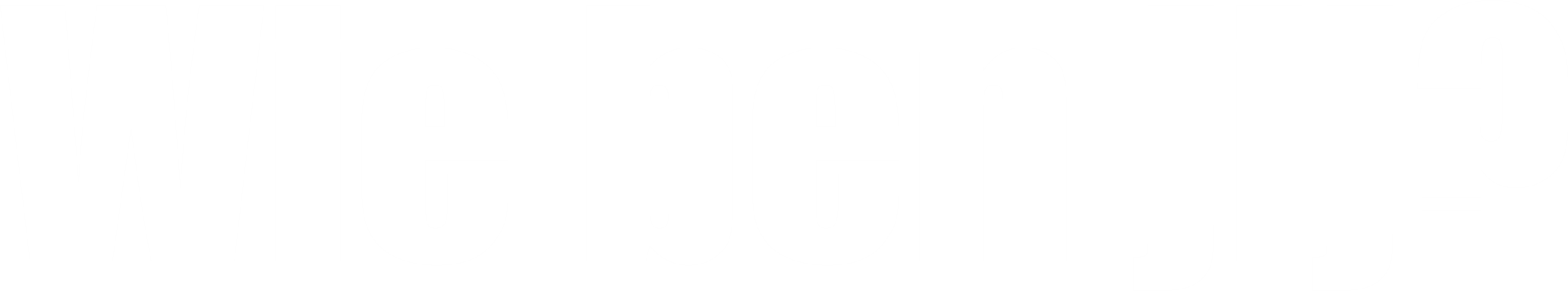 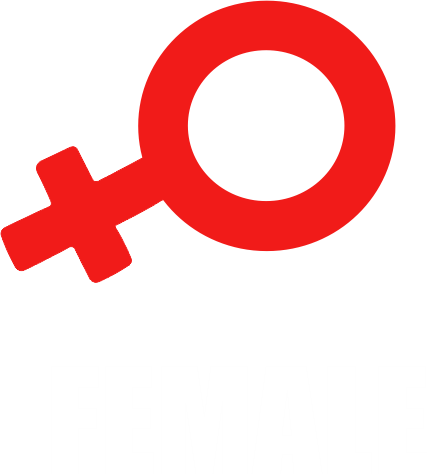 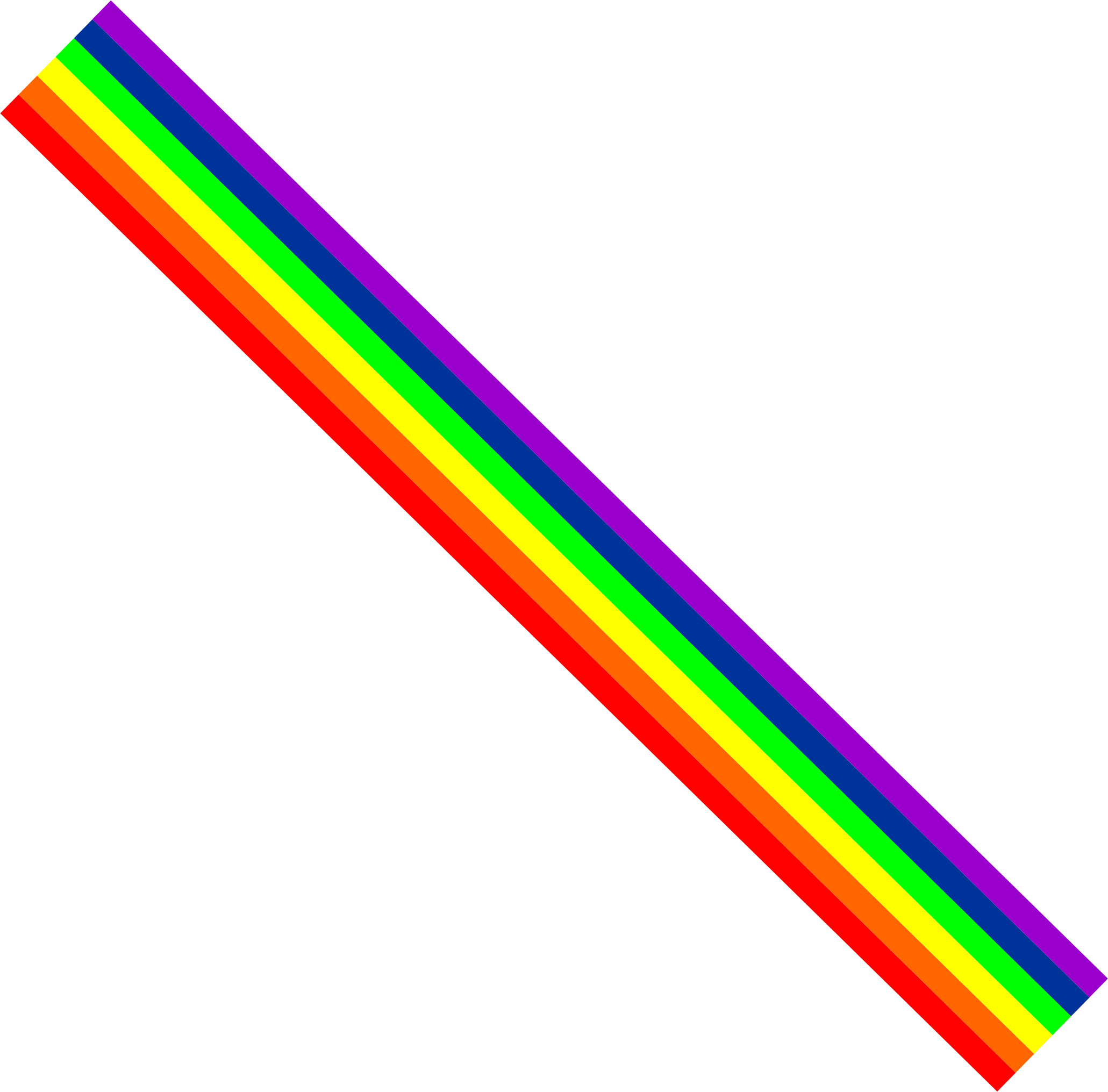 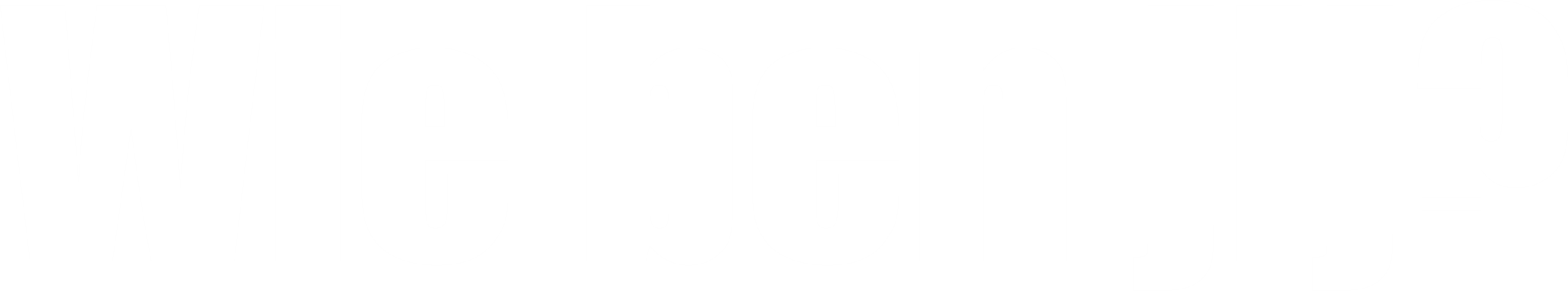 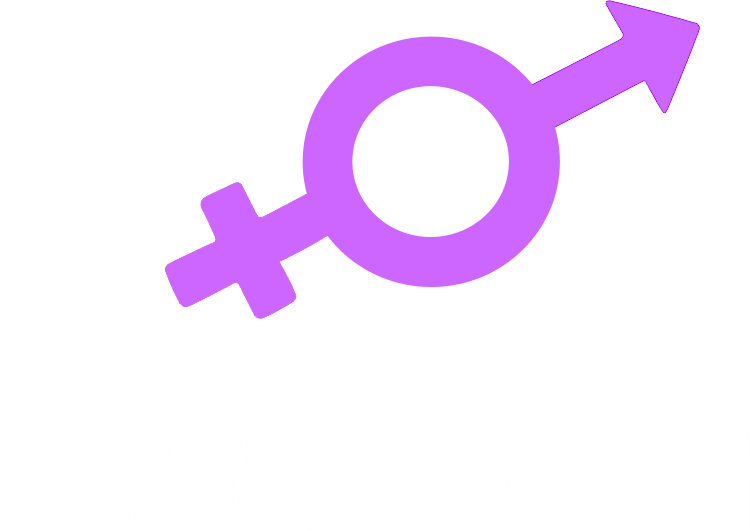 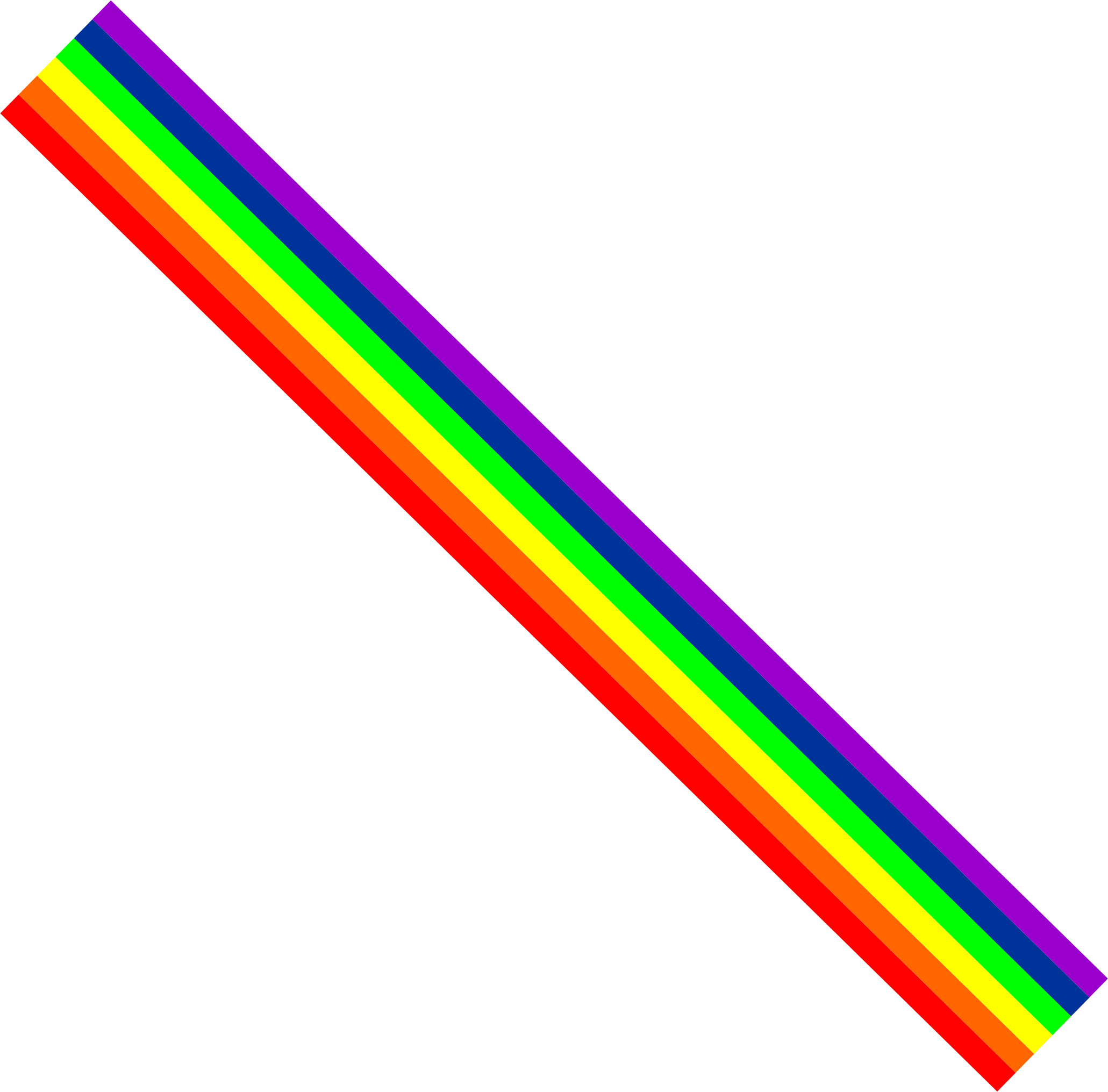 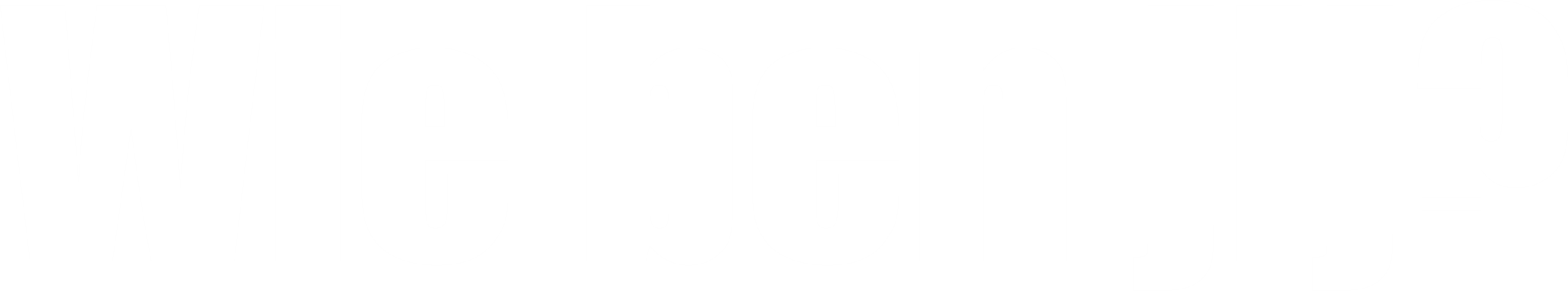 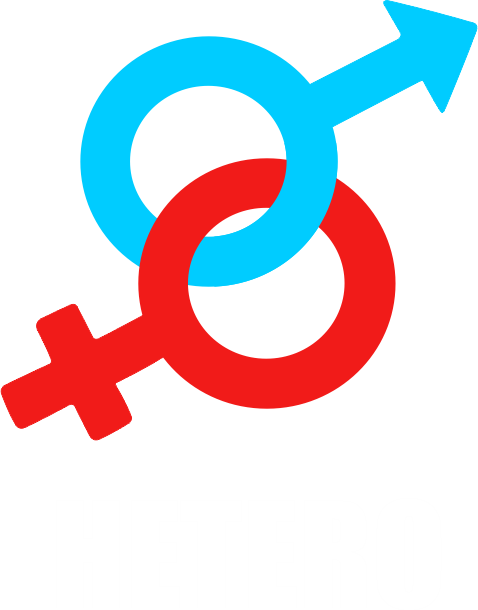 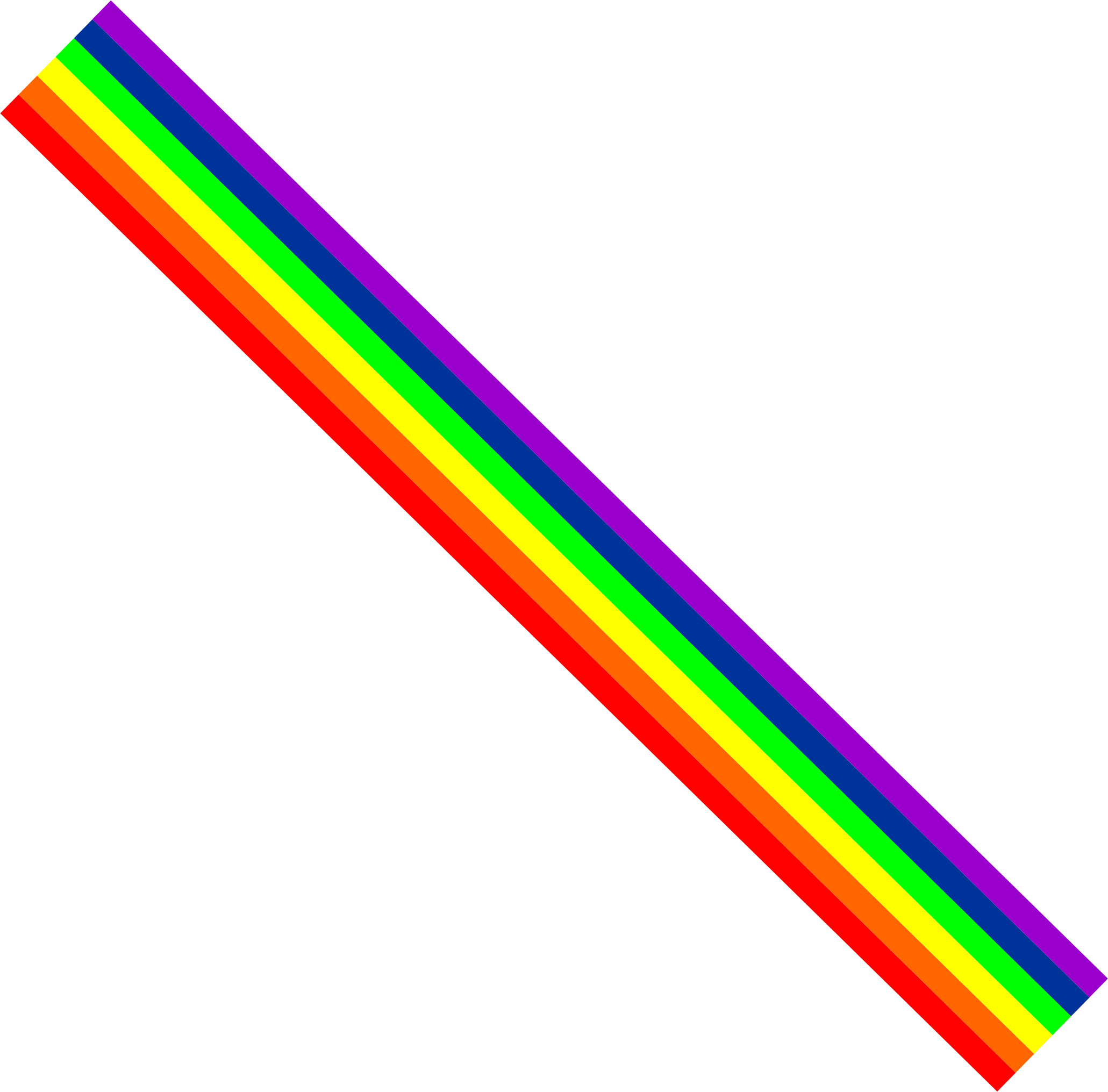 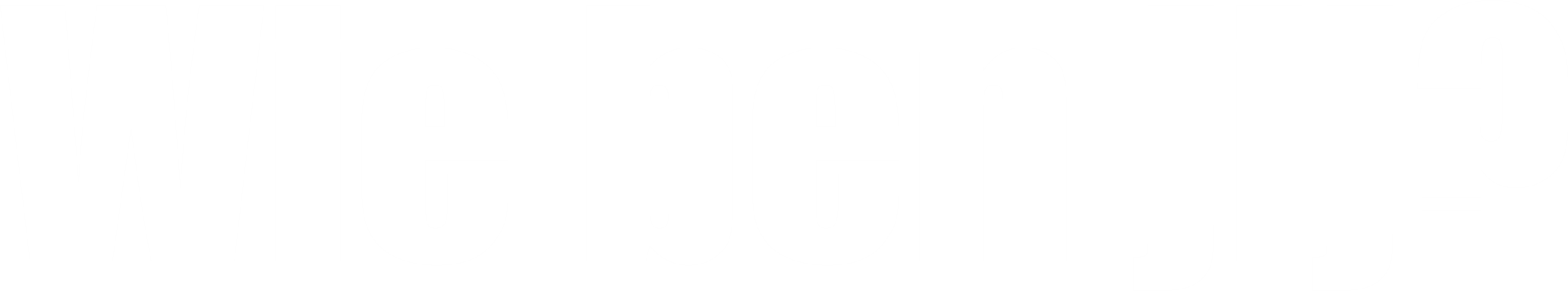 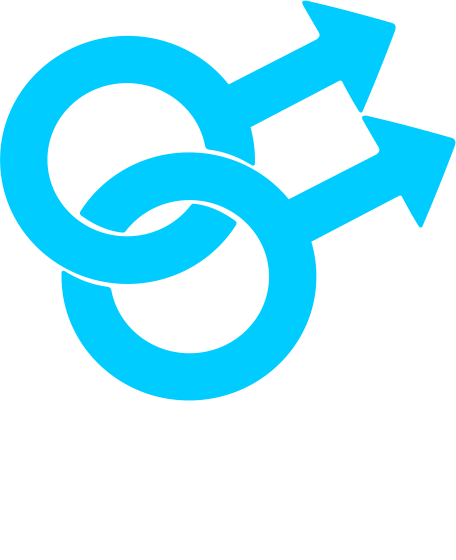 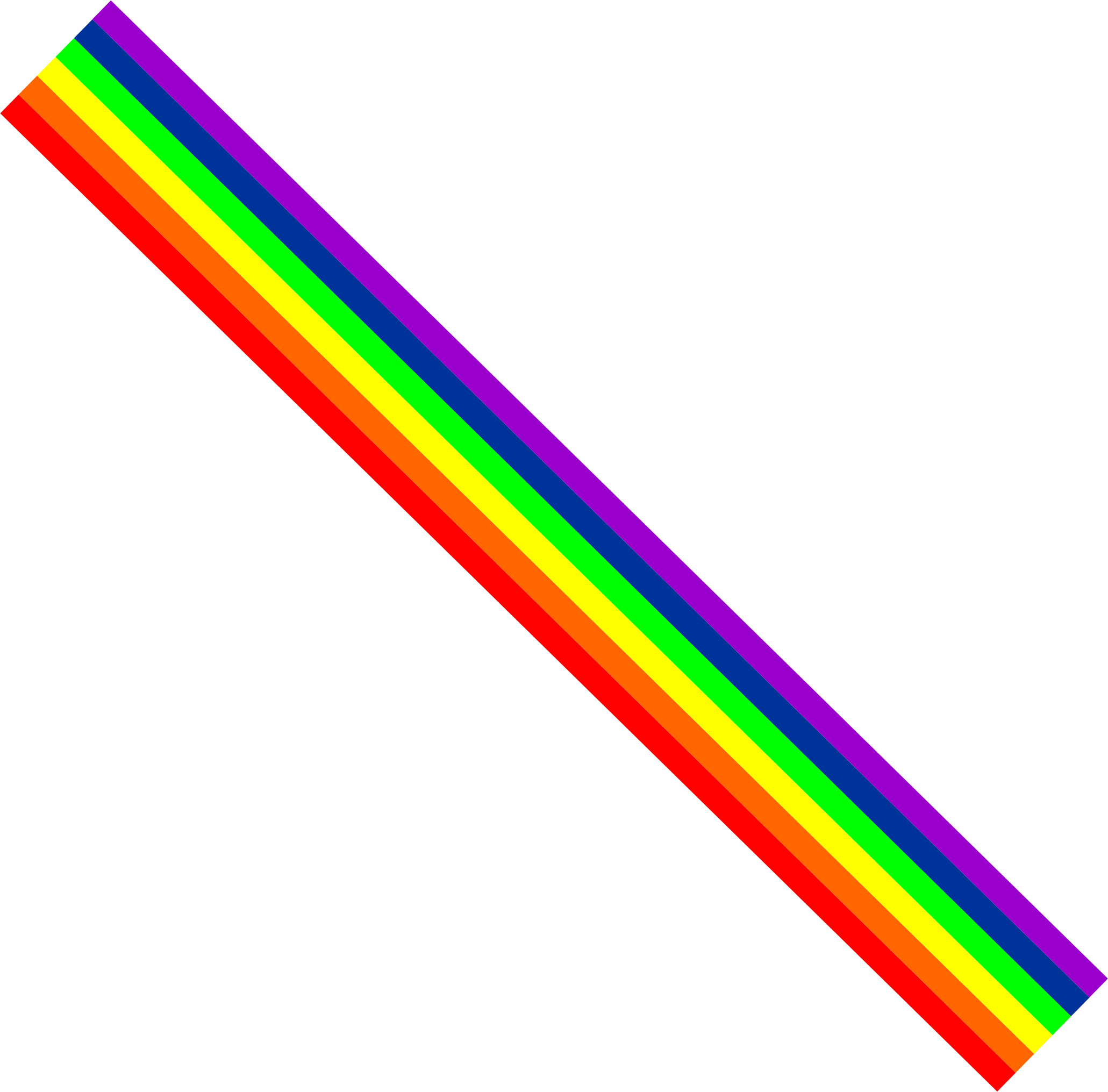 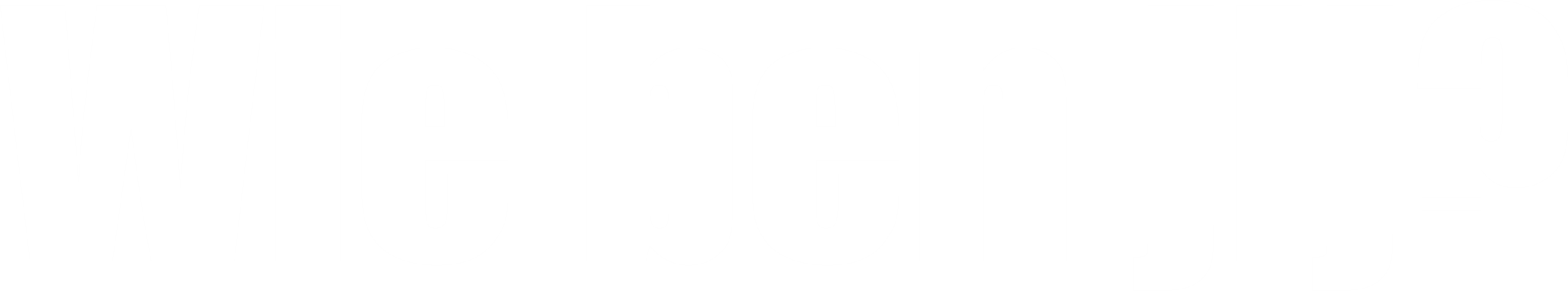 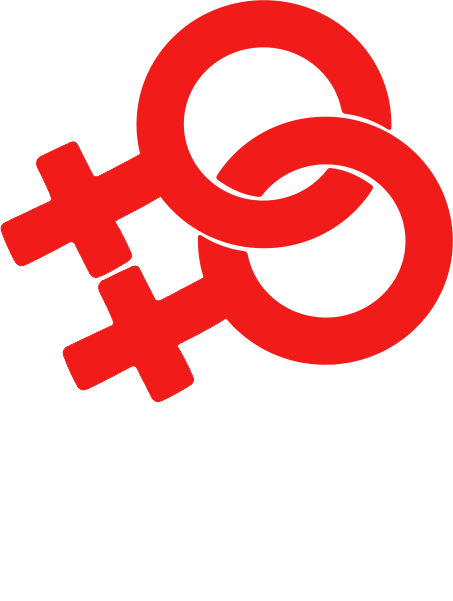 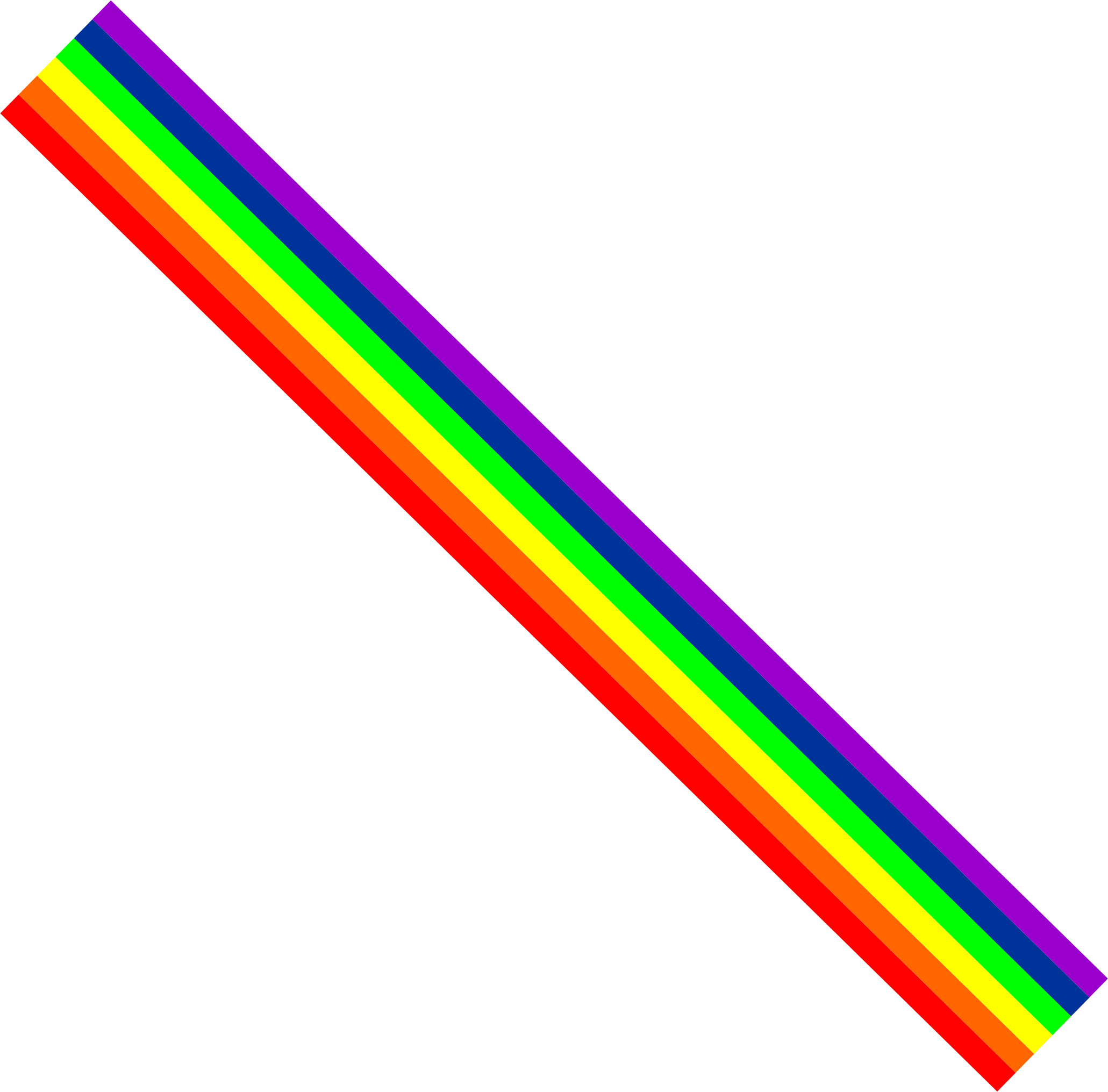 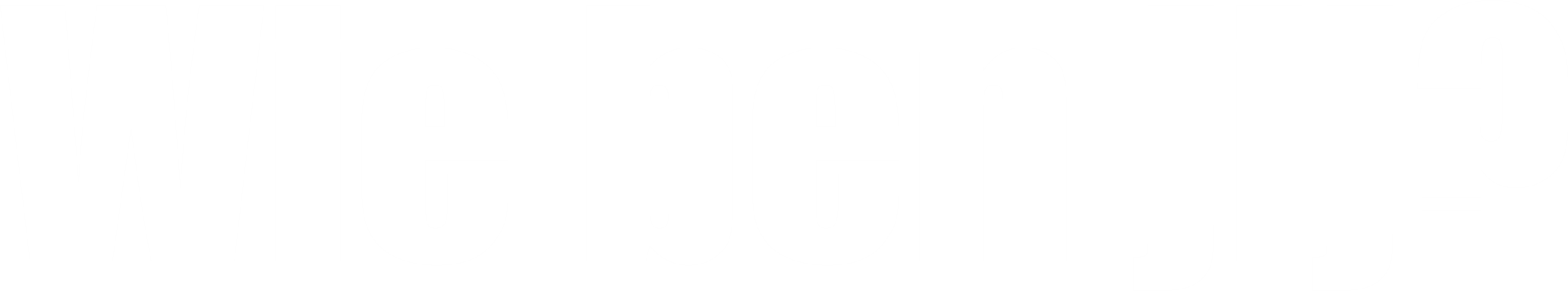 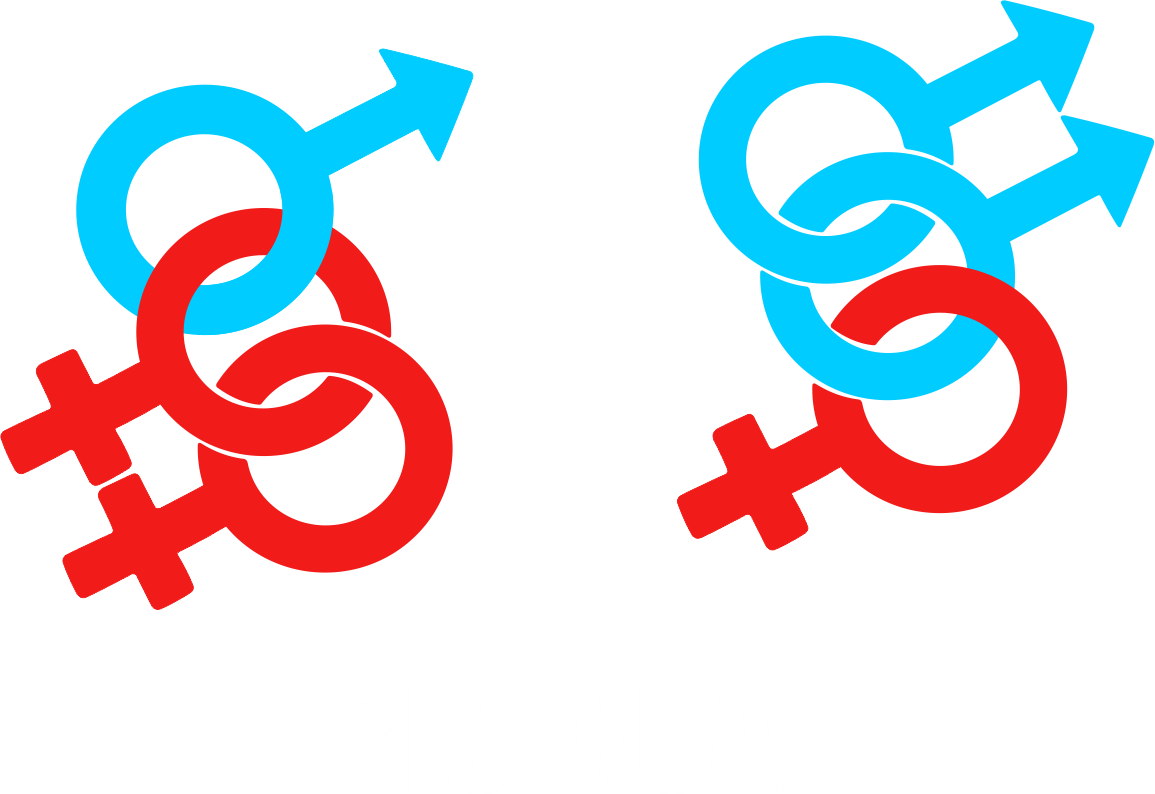 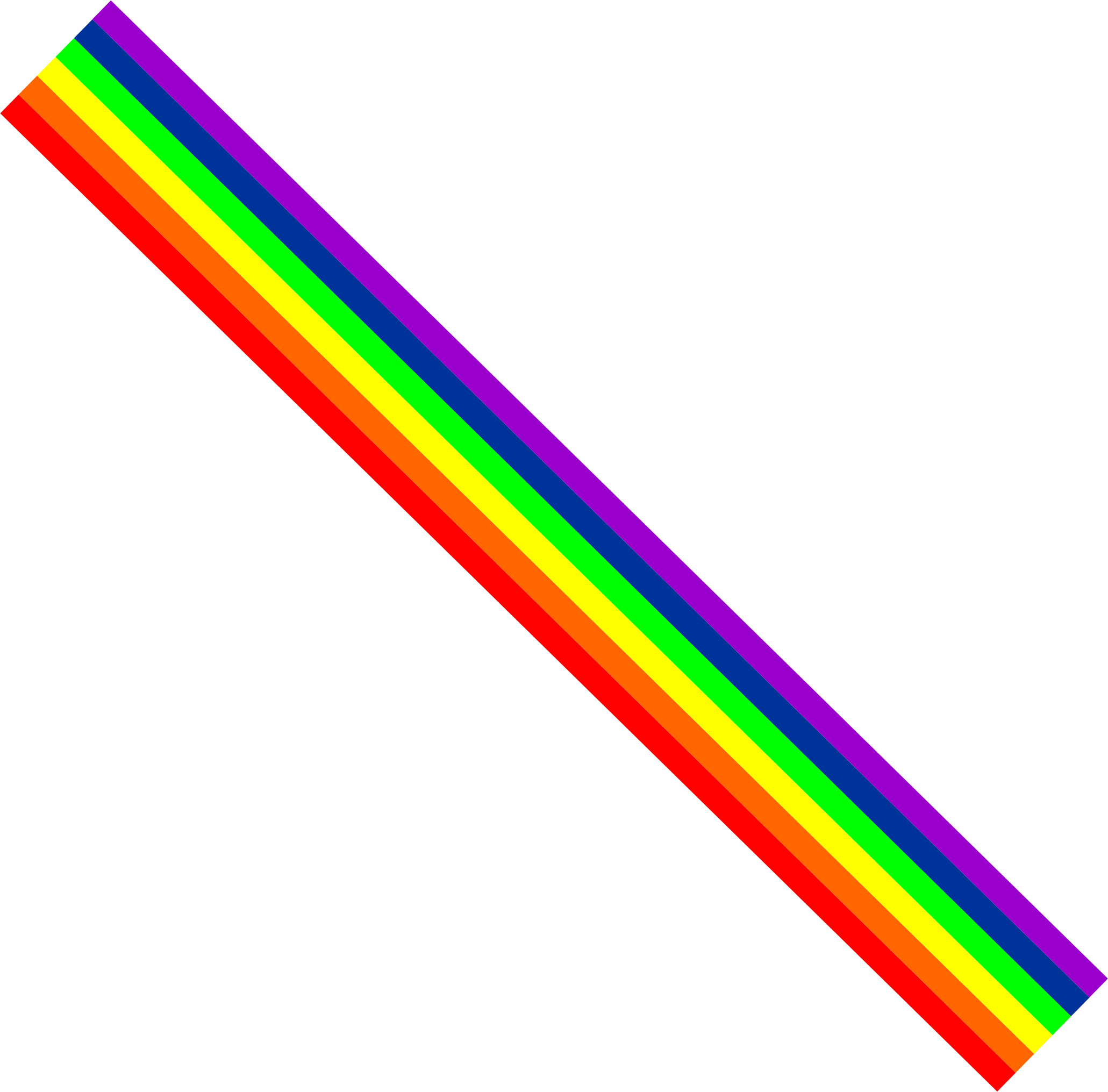 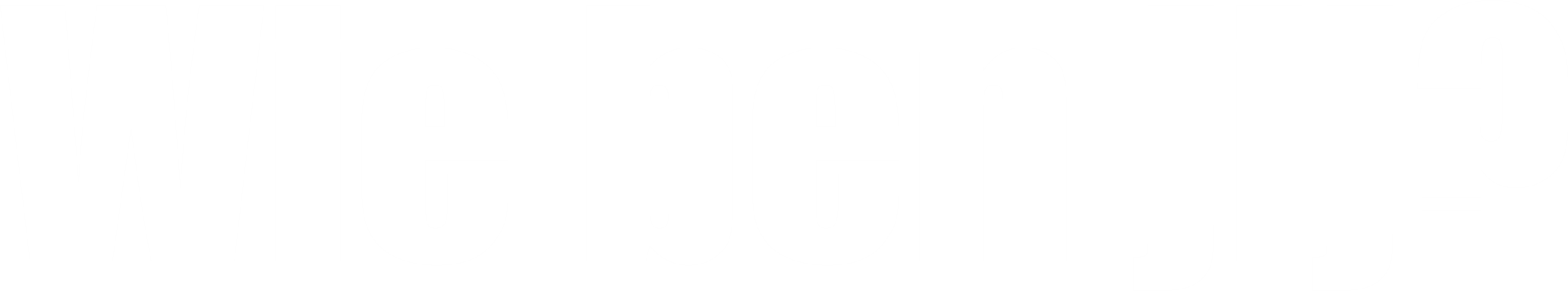 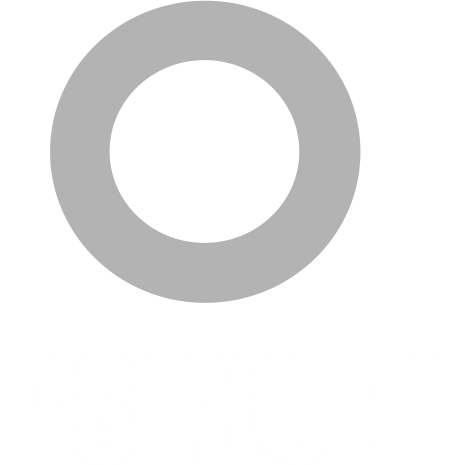 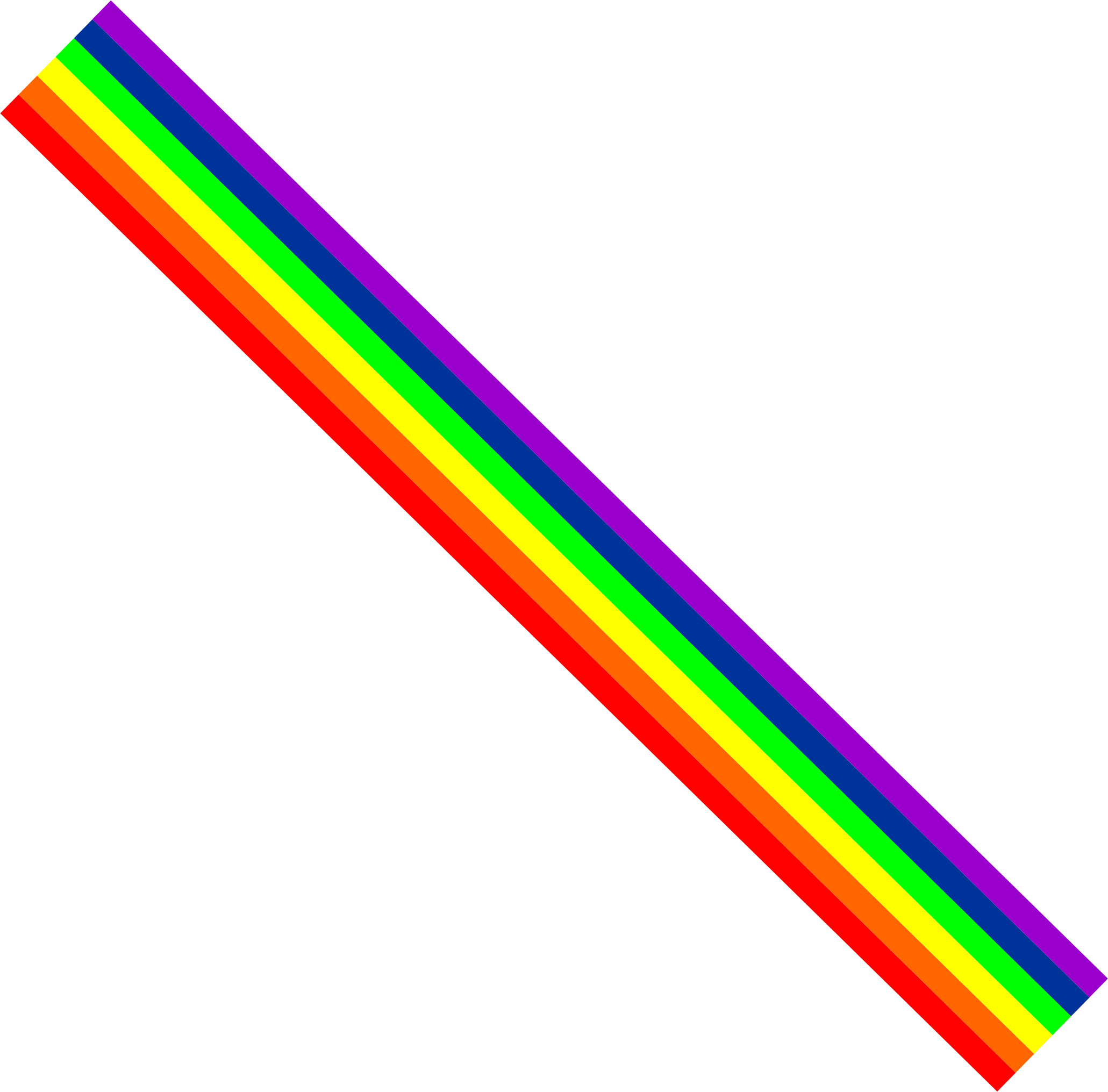 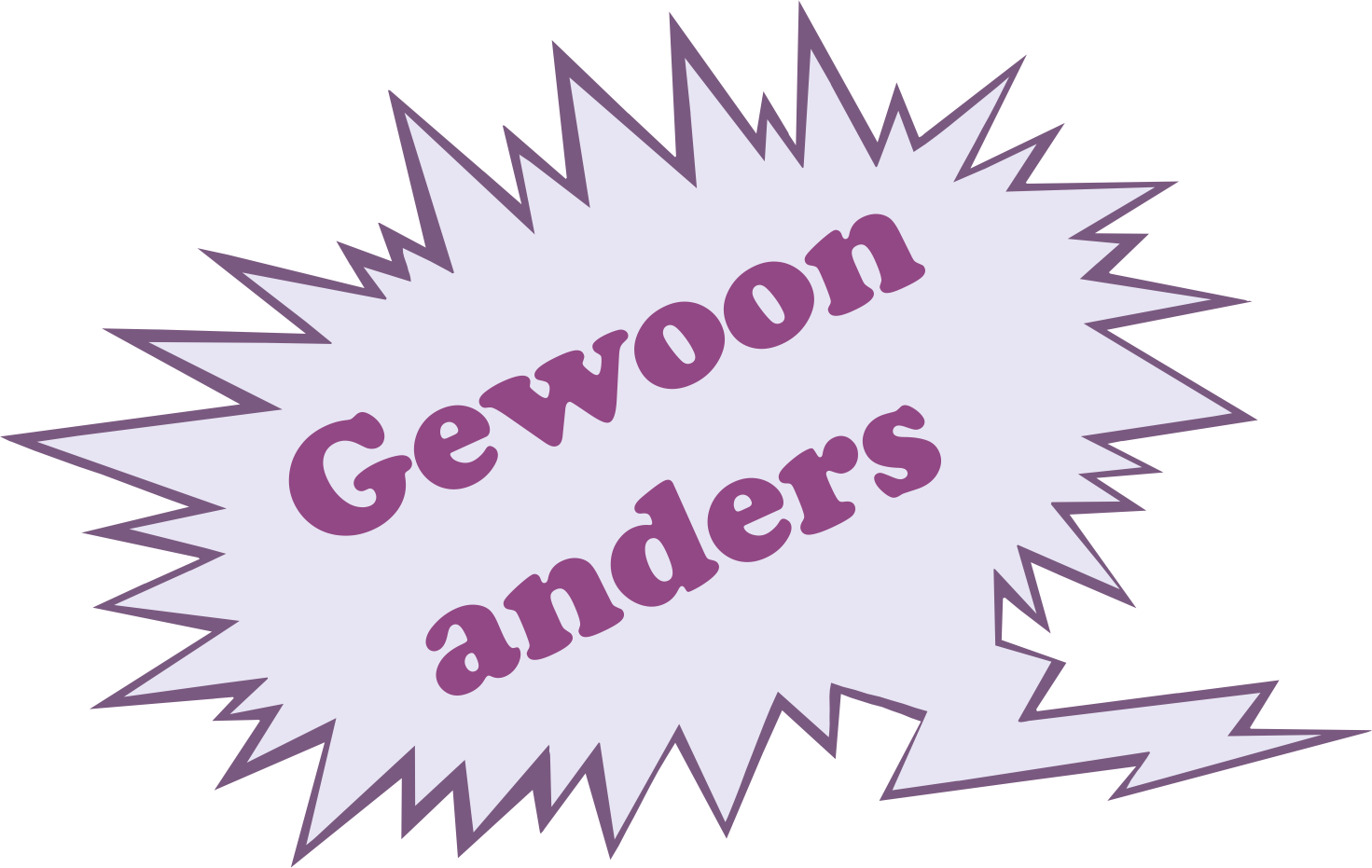 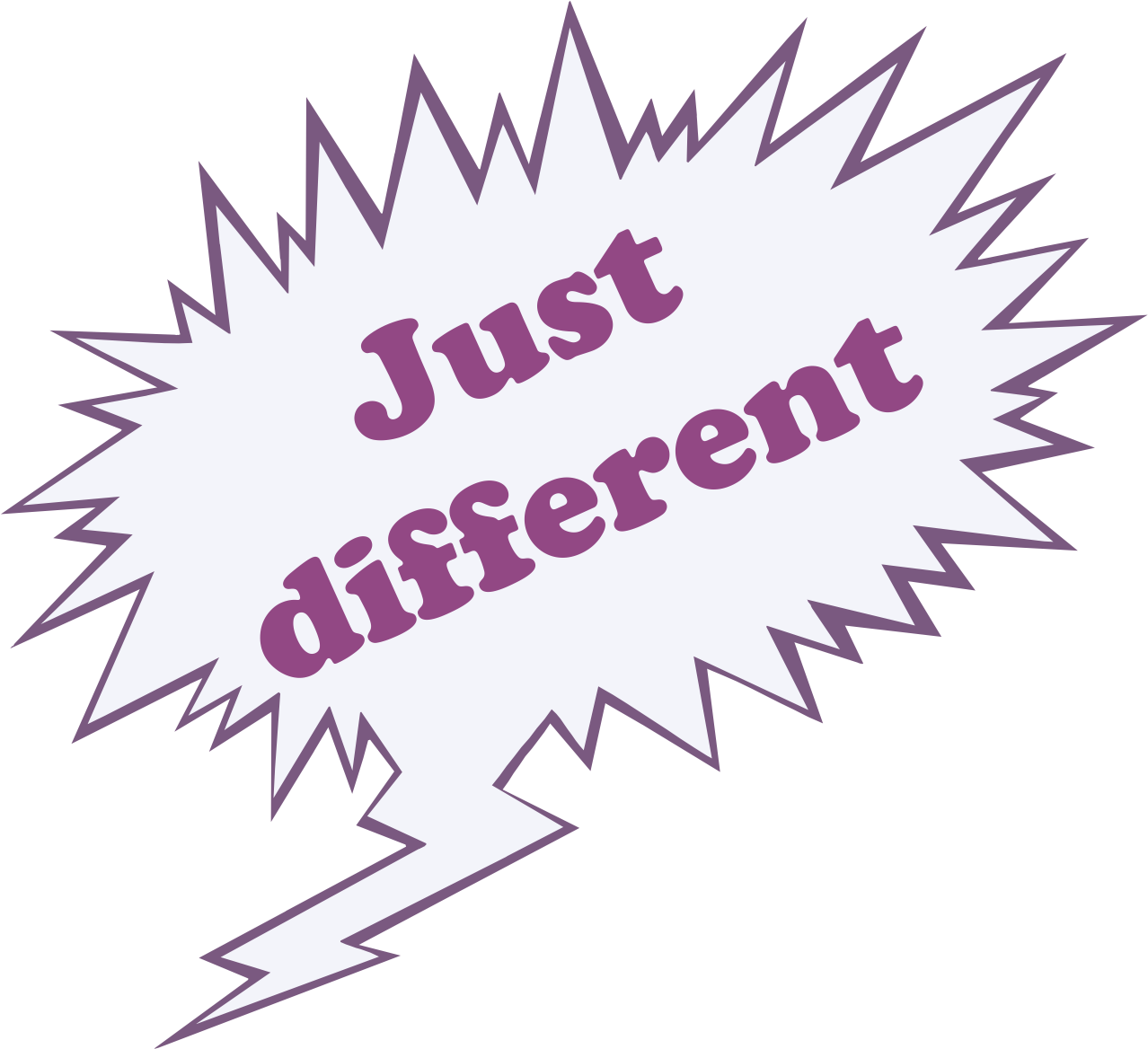 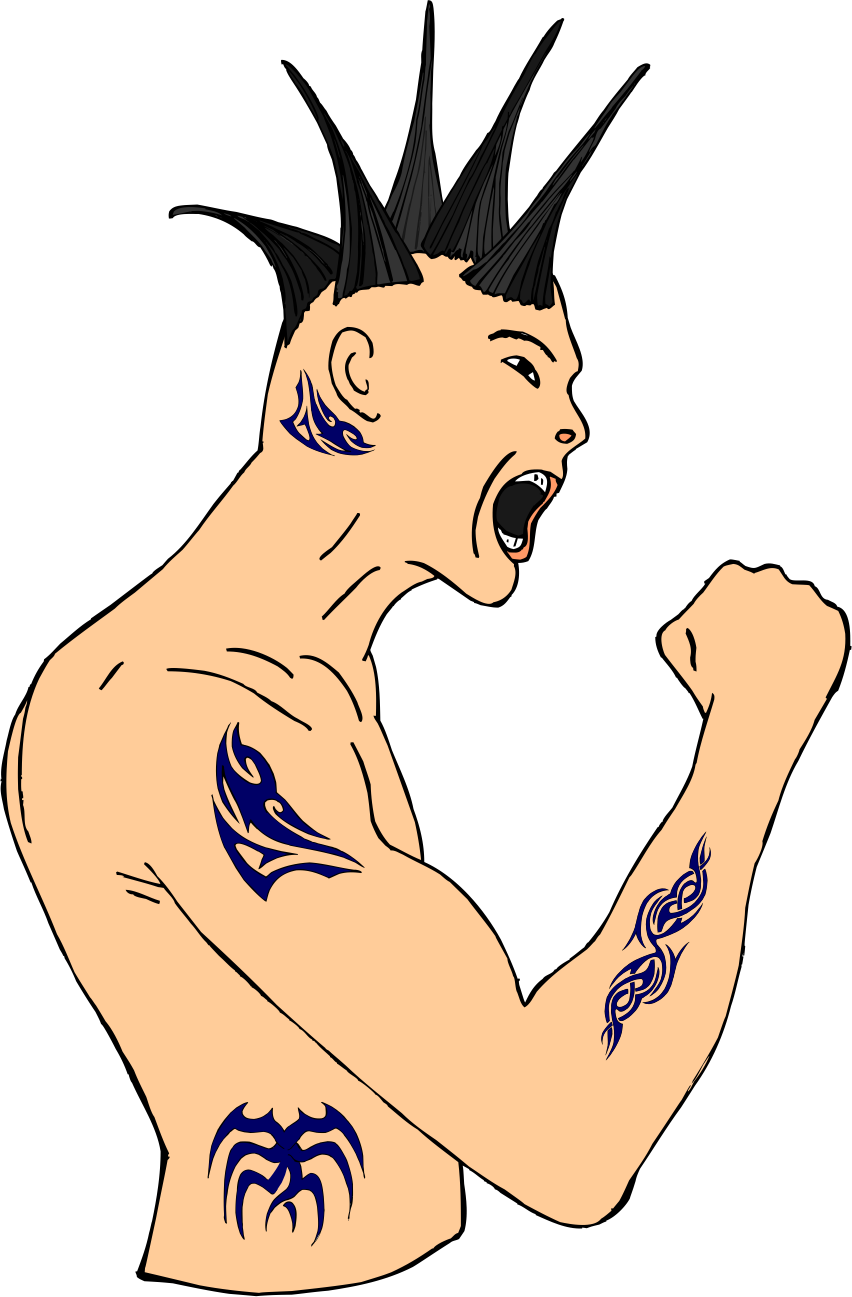 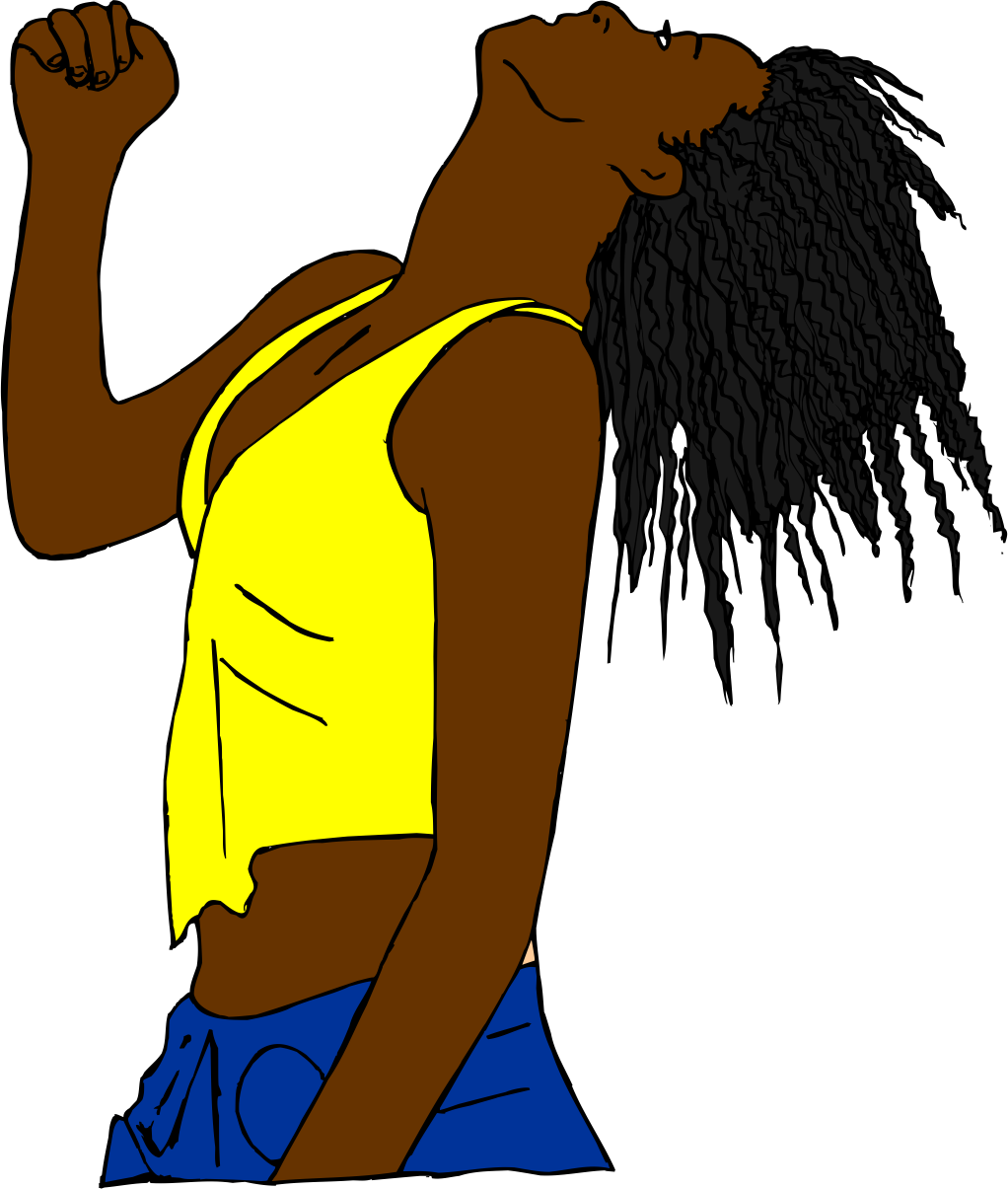 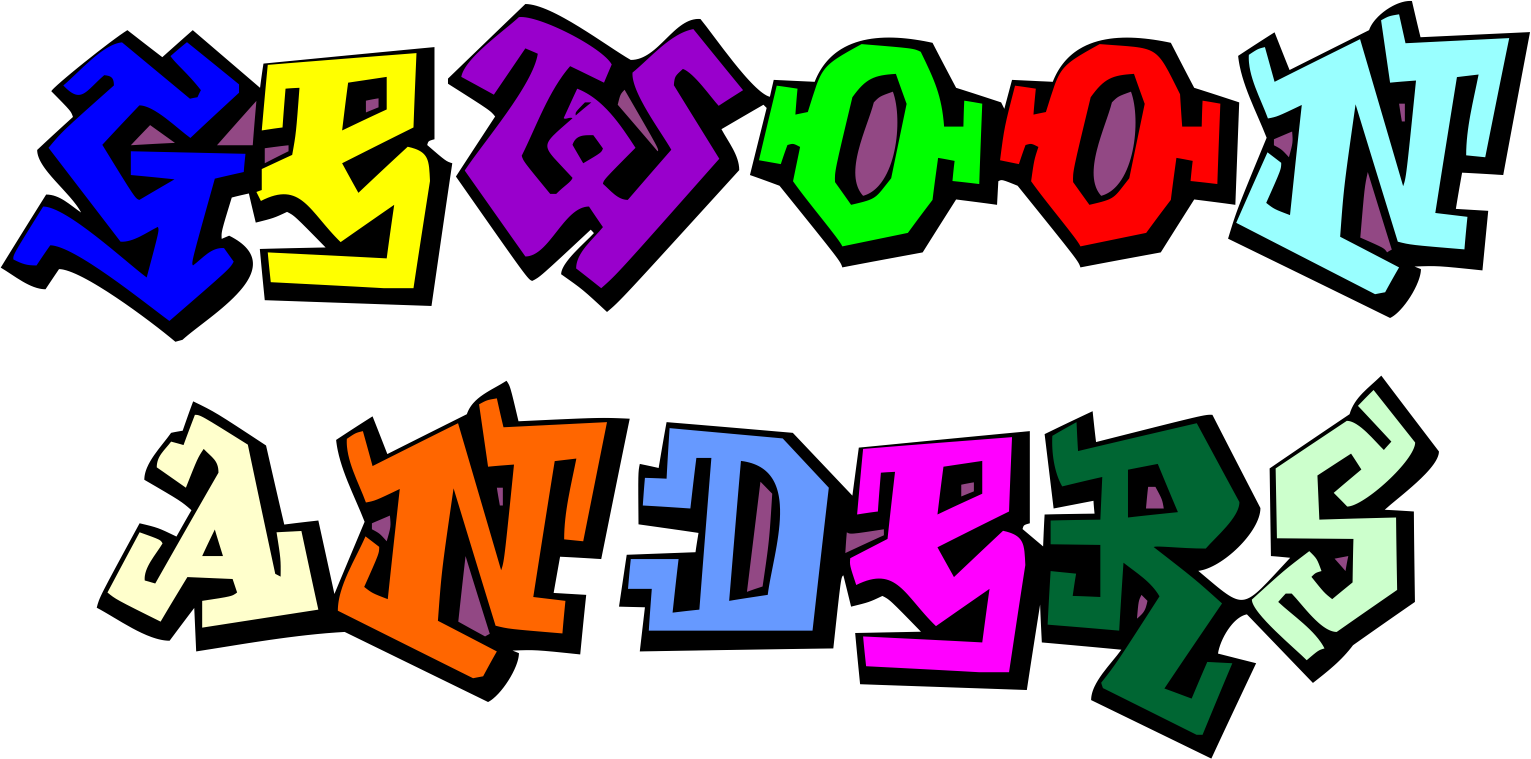 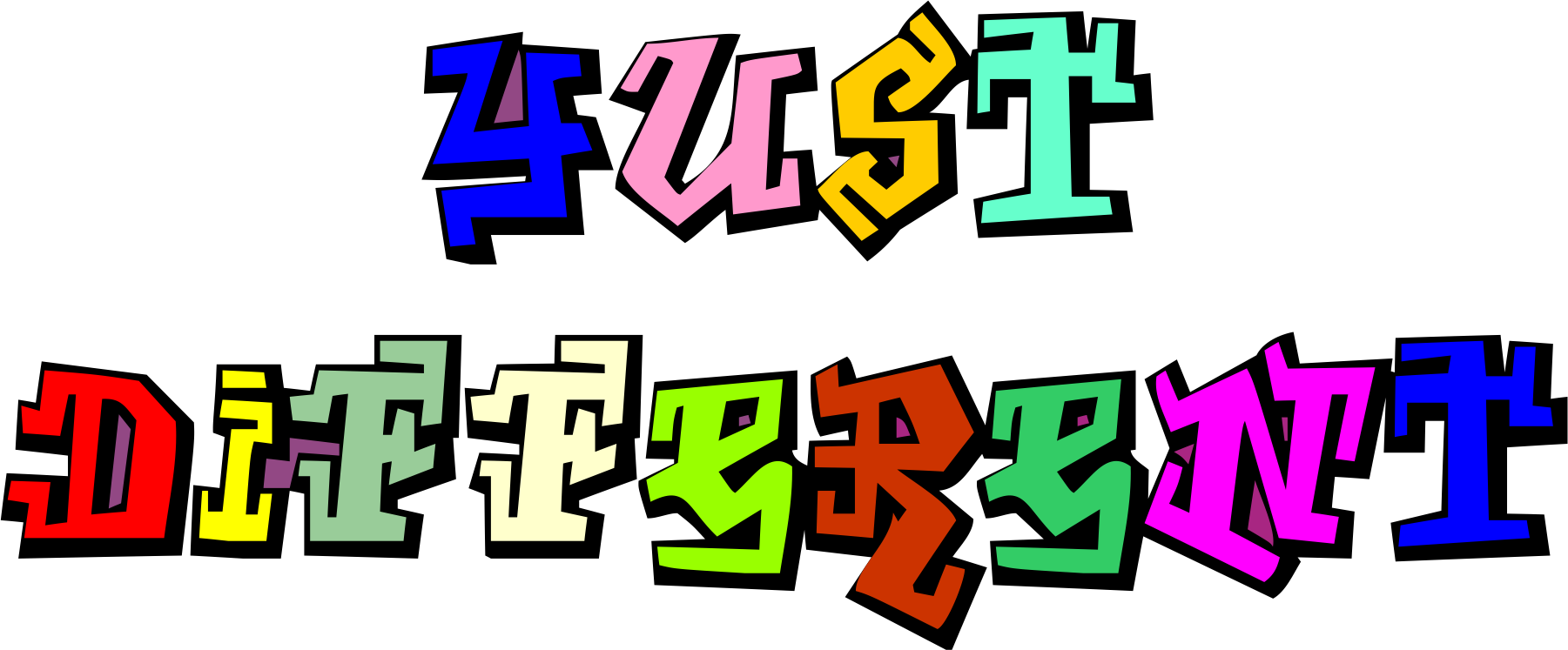 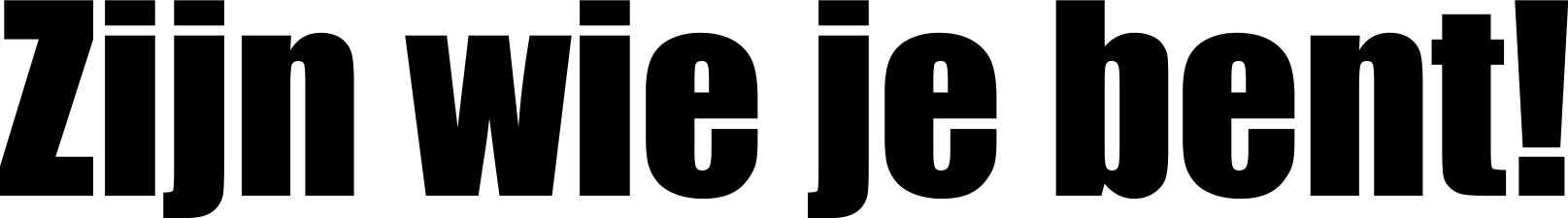 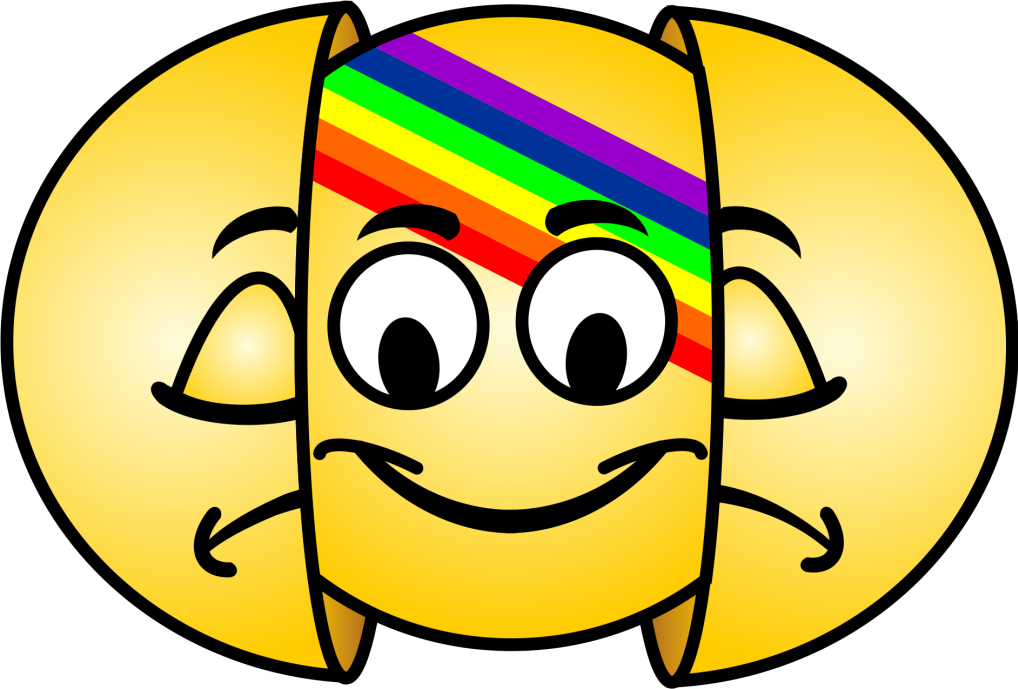 Bekijk alle lesmaterialen 
van DMS educatief